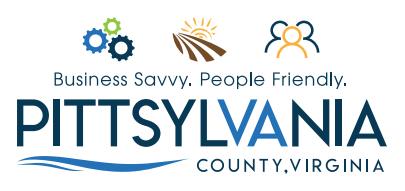 COVID-19 Training
For Emergency Temporary Standard Infectious Disease Prevention Requirements
August 2020
COVID-19 Training Topics
Characteristics and methods of transmission of SARS-CoV-2
Signs and symptoms of COVID-19
Risk factors of severe COVID-19 illness with underlying health conditions
Ability of pre-symptomatic and asymptomatic COVID-19 infected persons to transmit the virus
Safe and healthy work practices
Personal Protective Equipment
Anti-discrimination provisions
PC Infectious Disease Preparedness and Response Plan
Training Goals
“Employers with hazards of jobs classified at ...medium risk of exposure shall provide training to all employees to enable them to recognize the hazards of the SARS-CoV-2 virus and signs and symptoms of COVID-19 disease.”
Training shall be certified using the Virginia Department of Labor and Industry Emergency Temporary Standard for COVID-19 Infectious Disease Prevention Training Certification Form.
Each department head will ensure that all employees review this presentation, and document that training of the required form. Copies of the form should be provided to Human Resources.
Note: To view the video links or check source material in the slides, you may need to right-click and select “open hyperlink”
Characteristics and methods of transmission of SARS-CoV-2
The coronavirus disease 2019 (COVID-19) pandemic, due to the novel severe acute respiratory syndrome coronavirus 2 (SARS-CoV-2), has caused a worldwide sudden and substantial increase in hospitalizations for pneumonia with multiorgan disease. 
SARS-CoV-2 is spread primarily via respiratory droplets during close face-to-face contact. Infection can be spread by asymptomatic, presymptomatic, and symptomatic carriers. 
The average time from exposure to symptom onset is 5 days, and 97.5% of people who develop symptoms do so within 11.5 days. The most common symptoms are fever, dry cough, and shortness of breath.
Source: July 10, 2020 Pathophysiology, Transmission, Diagnosis, and Treatment of Coronavirus Disease 2019 (COVID-19) A Review.  W. Joost Wiersinga, MD, PhD1,2; Andrew Rhodes, MD, PhD3; Allen C. Cheng, MD, PhD4,5; et al Sharon J. Peacock, PhD6,7; Hallie C. Prescott, MD, MSc8,9 JAMA. Published online July 10, 2020. doi:10.1001/jama.2020.12839
 See also: https://www.youtube.com/watch?v=WfJSVbQtHsk CDC video on How Does COVID-19 Spread?
Signs and Symptoms of COVID-19
COVID-19 affects different people in different ways. Infected people have had a wide range of symptoms reported – from mild symptoms to severe illness. Symptoms may appear 2-14 days after exposure to the virus. 

People with these symptoms may have COVID-19:
Fever or chills
Cough
Shortness of breath or difficulty breathing
Fatigue
Muscle or body aches
Headache
New loss of taste or smell
Sore throat
Congestion or runny nose
Nausea or vomiting
Diarrhea
Look for emergency warning signs for COVID-19.

If someone is showing any of these signs, seek emergency medical care immediately:

Trouble breathing
Persistent pain or pressure in the chest
New confusion
Inability to wake or stay awake
Bluish lips or face
Call your medical provider for any other symptoms that are severe or concerning to you.
Source: CDC https://www.cdc.gov/coronavirus/2019-ncov/symptoms-testing/symptoms.html

See also: https://www.youtube.com/watch?v=F70BzSFAZfw Symptoms of Coronavirus/COVID-19 from the CDC
Risk Factors for Severe COVID-19 Illness
People with risk factors may be more likely to need hospitalization or intensive care if they have COVID-19, or they may be more likely to die of the infection.
It is important to learn about risk factors for severe COVID-19 illness because it can help you:
Take precautions as you go about your daily life and attend events.
Better understand how a medical condition could affect your own health if you get sick with COVID-19.
Anticipate medical treatment that you might need if you get sick.
Reduce your risk for severe COVID-19 illness by managing any conditions you have that are risk factors.
Source: CDC https://www.cdc.gov/coronavirus/2019-ncov/covid-data/investigations-discovery/assessing-risk-factors.html
See also: CDC Video, COVID-19 Stop the Spread, https://www.youtube.com/watch?v=kEhNyxKopsg
Risk Factors for Severe COVID-19 Illness
People of any age with certain underlying medical conditions are at increased risk for severe illness from COVID-19:
People of any age with the following conditions are at increased risk of severe illness from COVID-19:
Cancer
Chronic kidney disease
COPD (chronic obstructive pulmonary disease)
Immunocompromised state (weakened immune system) from solid organ transplant
Obesity (body mass index [BMI] of 30 or higher)
Serious heart conditions, such as heart failure, coronary artery disease, or cardiomyopathies
Sickle cell disease
Type 2 diabetes mellitus
Source: CDC https://www.cdc.gov/coronavirus/2019-ncov/need-extra-precautions/people-with-medical-conditions.html#serious-heart-conditions
Possible Risk Factors for Severe COVID-19 Illness
COVID-19 is a new disease. Currently there are limited data and information about the impact of underlying medical conditions and whether they increase the risk for severe illness from COVID-19. Based on what we know at this time, people with the following conditions might be at an increased risk for severe illness from COVID-19:
Asthma (moderate-to-severe)
Cerebrovascular disease (affects blood vessels and blood supply to the brain)
Cystic fibrosis
Hypertension or high blood pressure
Immunocompromised state (weakened immune system) from blood or bone marrow transplant, immune deficiencies, HIV, use of corticosteroids, or use of other immune weakening medicines
Neurologic conditions, such as dementia
Liver disease
Pregnancy
Pulmonary fibrosis (having damaged or scarred lung tissues)
Smoking
Thalassemia (a type of blood disorder)
Type 1 diabetes mellitus
Source: CDC https://www.cdc.gov/coronavirus/2019-ncov/need-extra-precautions/people-with-medical-conditions.html#serious-heart-conditions
Pre-Symptomatic and Asymptomatic Transmission
In July 2020, CDC public health recommendations were updated to accommodate new scientific evidence, evolving epidemiology, and the need to simplify risk assessment. New recommendations are based on:
Growing evidence of transmission risk from infected people without symptoms (asymptomatic) or before the onset of recognized symptoms (presymptomatic);
Increased community transmission in many parts of the country;
A need to communicate effectively to the general public;
Continued focus on reducing transmission through social distancing and other personal prevention strategies.
Current guidance based on community exposure for people exposed to people with known or suspected COVID-19 or possible COVID-19 may be found on the source page listed below:
Source: https://www.cdc.gov/coronavirus/2019-ncov/php/public-health-recommendations.html
Safe and Healthy Work Practices
Review and adhere to PC pandemic protocols for social distancing, handling materials, cleaning and disinfection: 

Physical distancing
Disinfecting frequency
Ventilation
Non-contact methods of greeting
Personal Protective Equipment
Personal hygiene

See: What Can I Do to Protect Myself https://www.youtube.com/watch?v=QH5zpa8xbic
Personal Protective Equipment
Masks/Face Coverings: required at work whenever in the presence of other people
CDC video on how to wear a mask  https://www.youtube.com/watch?v=vMCS6gT8SzQ 
CDC video on mask wearing and care  https://www.youtube.com/watch?v=Mn6axdkbGd4 
Gloves - take them off inside out and wash hands after disposal
Face Shields - supplement but do not replace masks; clean with soap and water daily or after each use
Anti-Discrimination
The SARS-CoV-2 virus does not discriminate on the basis of race, color, religion (creed), gender, gender expression, age, national origin (ancestry), disability, marital status, sexual orientation, or military status, in any of its activities or operations, and neither shall the Pittsylvania County.
For authoritative information on SARS-CoV-2 and COVID-19 disease, please see the CDC’s Coronavirus (COVID-19) website:  https://www.cdc.gov/coronavirus/2019-nCoV/index.html
This concludes your training.

Please record on the DOLI Training Certification Form and provide a copy to 
the Human Resources.